ALMA 用新高速データ解析ライブラリ Sakura の開発
中里　剛、杉本香菜子、川崎　渉、川上申之介、中村光志、小杉城治
（国立天文台）
Sakuraライブラリ：概要
CPUのクロック周波数は頭打ち
マルチコアCPUの時代
データ解析のための基礎的な機能を提供する
マルチコアCPUの性能を最大限に引き出す
ベクトル化の徹底活用
スレッドセーフな実装
CPU世代に応じた最適化
既存の電波望遠鏡データ解析ソフトウエアに対して10〜20倍処理を高速化
3GHz
クロック周波数
2010年
西暦
http://gigazine.net/news/20130725-40-year-cpu-history/
2014/02/14
宇宙科学情報解析シンポジウム
2
[Speaker Notes: ----- 会議メモ (2014/02/13 16:26) -----
並列化ー＞マルチスレッド]
内容
ALMA望遠鏡とは
単一電波望遠鏡の観測について
観測データと観測手法
解析手法
Sakuraライブラリ
3つの特長
性能評価
性能評価用アプリケーション
性能測定結果
考察
まとめと今後の展望
2014/02/14
宇宙科学情報解析シンポジウム
3
[Speaker Notes: 聞く人の心をつかむような言葉が欲しい。タイトルの時点で問題意識を言う。]
ALMA望遠鏡とは（Atacama Large Millimeter/Submillimeter Array）
12m電波干渉計
単一鏡
7m電波干渉計
ACA
ALMA(ESO/NAOJ/NRAO)
2014/02/14
宇宙科学情報解析シンポジウム
4
[Speaker Notes: ----- 会議メモ (2014/02/13 16:08) -----
「TPアレイ」いらない
「アレイ」いらない干渉計だけでよい
電波望遠鏡であるということを書く]
単一電波望遠鏡の観測データ
天球面上の電波強度の分布
スペクトル（分光）観測
電波強度
周波数
赤緯
地球大気
赤経
2014/02/14
宇宙科学情報解析シンポジウム
5
単一電波望遠鏡の観測データ
空間サンプリングは十分密でなければならない（cf. サンプリング定理）
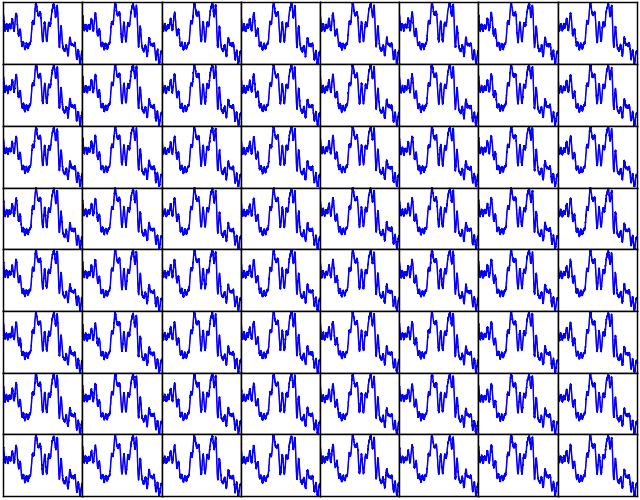 赤緯
地球大気
赤経
2014/02/14
宇宙科学情報解析シンポジウム
6
単一電波望遠鏡の観測データ
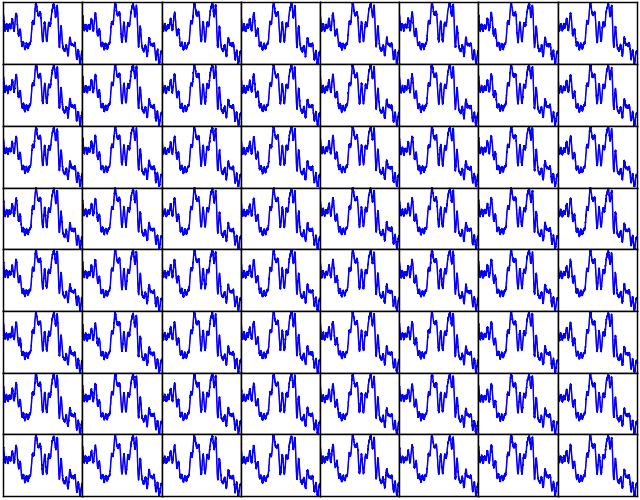 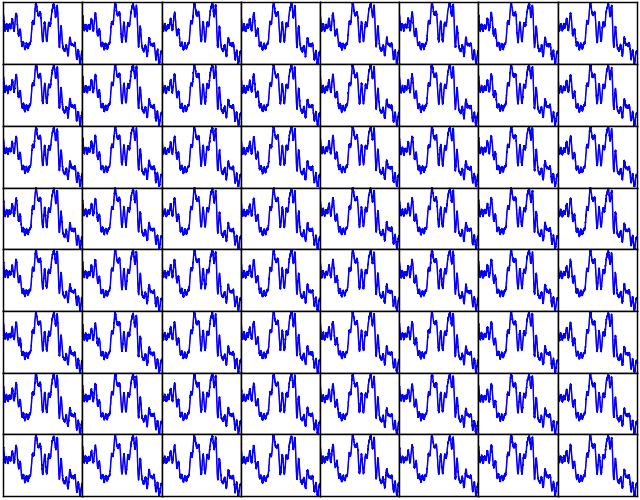 S/N比が十分でなければ同じ場所を何度も観測する
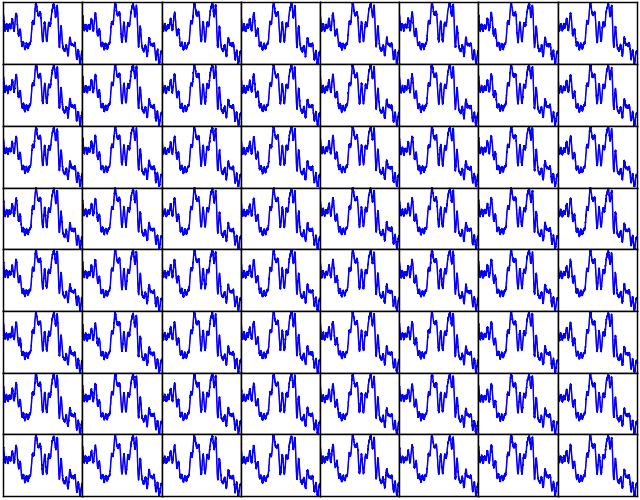 赤緯
地球大気
赤経
2014/02/14
宇宙科学情報解析シンポジウム
7
単一電波望遠鏡の観測手法（ポジションスイッチ法）
OFF (off source)
地球大気からの放射が卓越
→地球大気の放射を取り除き、天体からの成分を抽出したい
ON (on source)
天体からの電波 = ON - OFF
電波強度
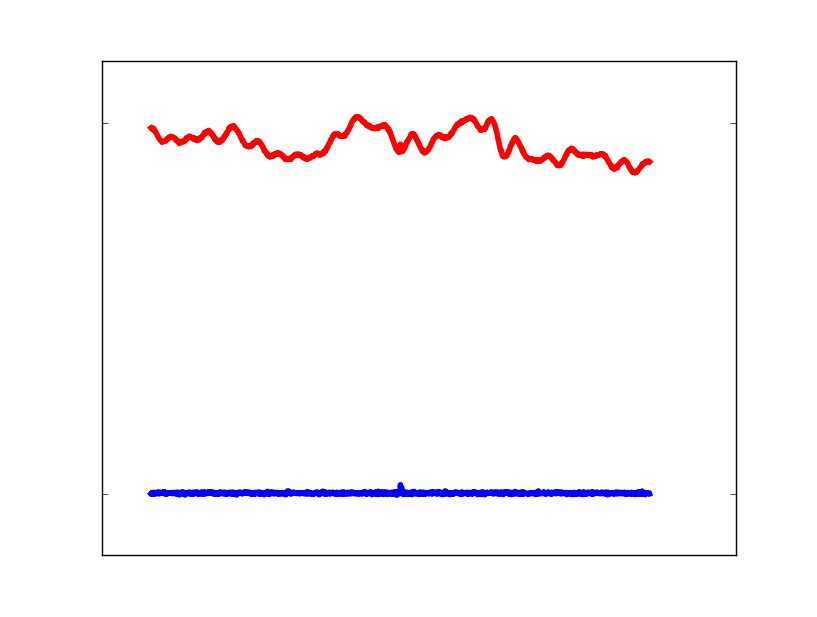 ON
1
地球大気
〜1/1000
ON - OFF
10-3
周波数
2014/02/14
宇宙科学情報解析シンポジウム
8
[Speaker Notes: ----- 会議メモ (2014/02/13 16:08) -----
シグナル（ON）のスケールを1とする]
単一電波望遠鏡データの解析
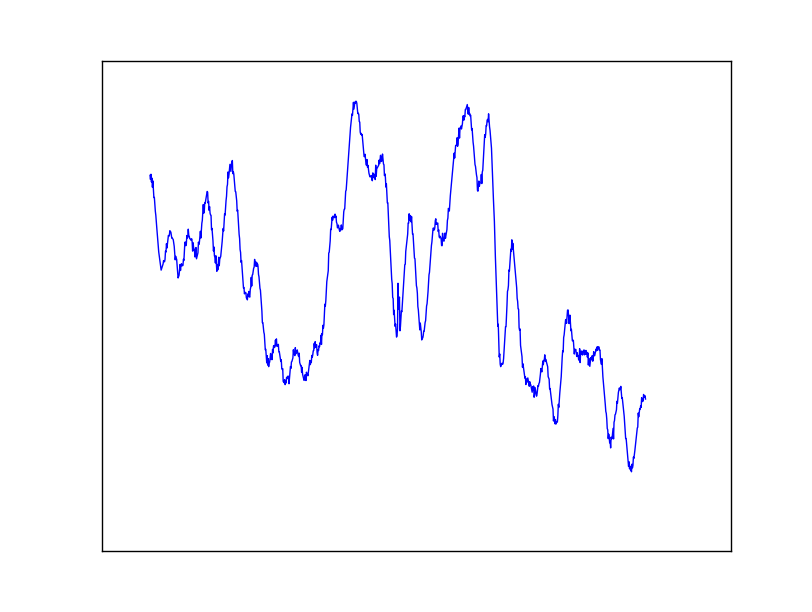 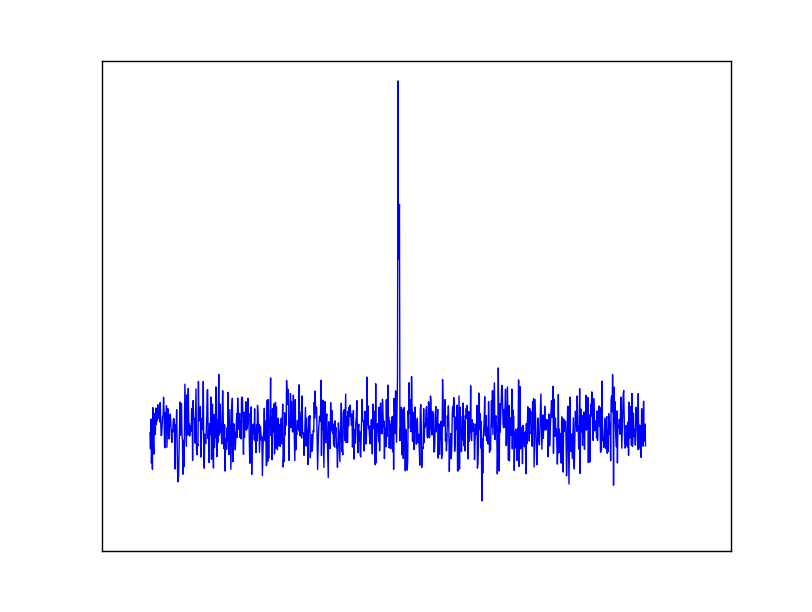 電波強度
電波強度
周波数
周波数
データ較正
ON – OFF
電波強度スケーリング
スムージング
周波数方向にデータを滑らかにする
フラッギング
性質の悪いデータの無効化
ベースライン除去
データ較正の残差
連続波成分
2014/02/14
宇宙科学情報解析シンポジウム
9
Sakuraライブラリ
基礎的な解析機能を提供する汎用ライブラリ
現在は単一電波望遠鏡データの解析にターゲットを絞って開発
高速な処理
使えるリソースは最大限利用する
「マルチスレッド × ベクトル化」の相乗効果
実行環境を選ばない
ノートPCからクラスタ計算機まで
C API
2014/02/14
宇宙科学情報解析シンポジウム
10
[Speaker Notes: ----- 会議メモ (2014/02/13 16:26) -----
並列化ー＞マルチスレッド]
Sakuraライブラリ：特長①ベクトル化を徹底的に活用
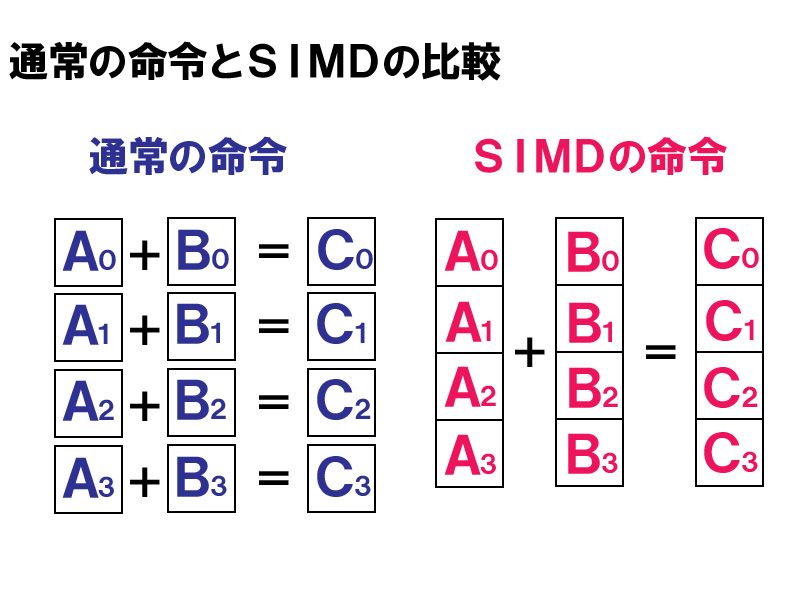 ※ SIMD: Single Instruction Multiple Data
コンパイラによるベクトル化
ベクトル化されやすいようにコーディング
必要に応じてIntrinsicsを使う
http://ascii.jp/elem/000/000/172/172886/ より引用
データ較正
スムージング
フラッギング
ベースライン
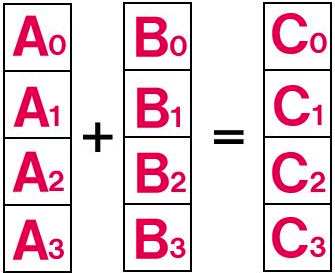 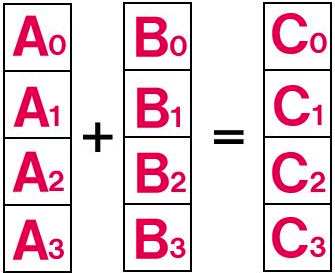 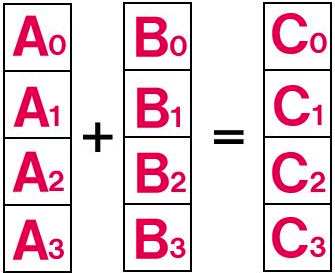 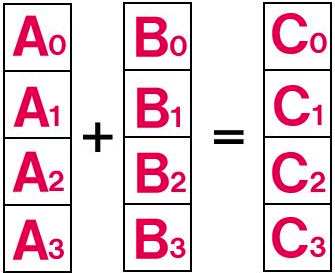 2014/02/14
宇宙科学情報解析シンポジウム
11
Sakuraライブラリ：特長②スレッドセーフな実装
アプリケーションレベルでのマルチスレッド処理をサポート
Sakura自身はマルチスレッドでは動作しない
Sakuraを基盤とするアプリケーションのマルチスレッド処理を妨げない
データ較正
データ較正
データ較正
データ較正
データ較正
スムージング
スムージング
スムージング
スムージング
スムージング
フラッギング
フラッギング
フラッギング
フラッギング
フラッギング
ベースライン
ベースライン
ベースライン
ベースライン
ベースライン
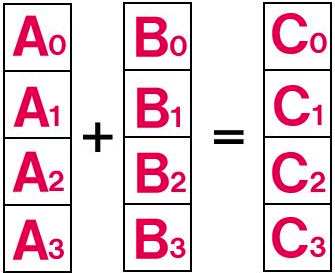 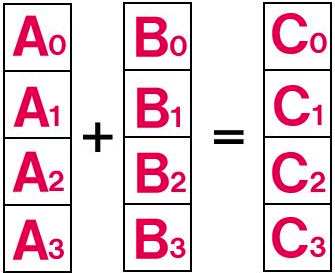 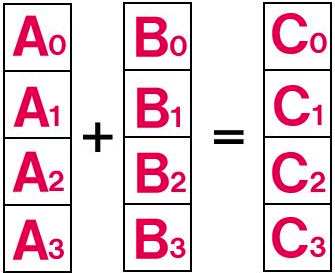 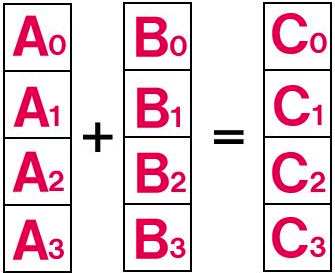 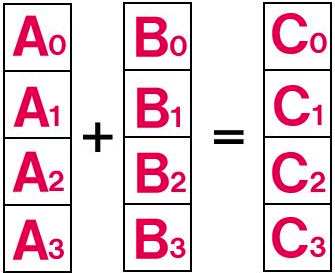 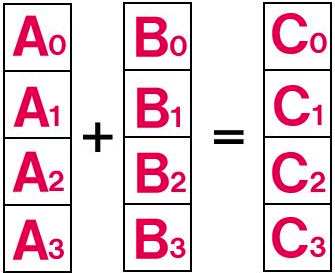 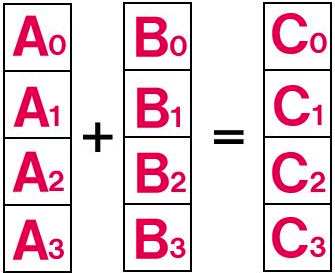 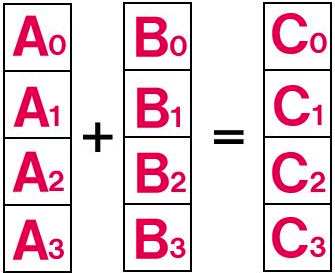 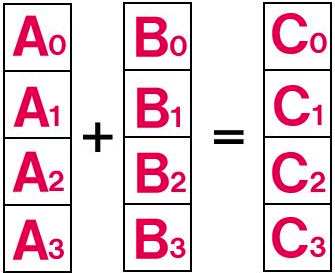 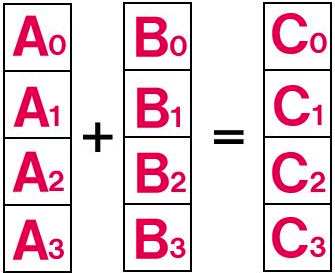 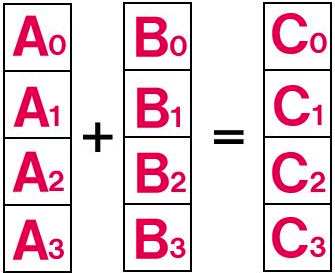 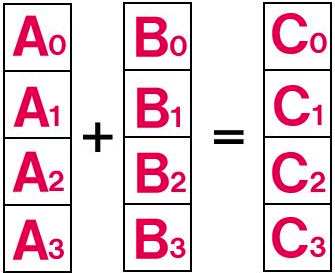 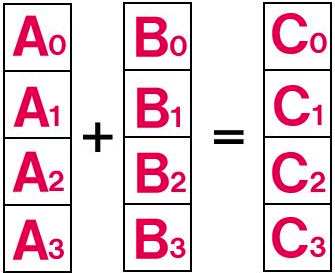 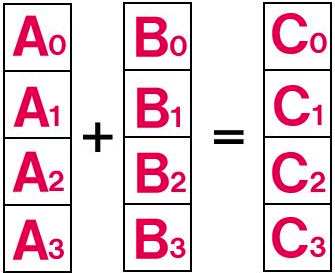 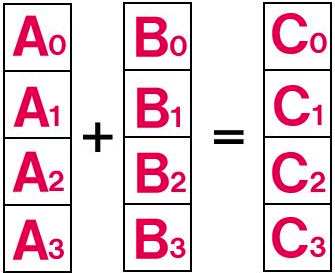 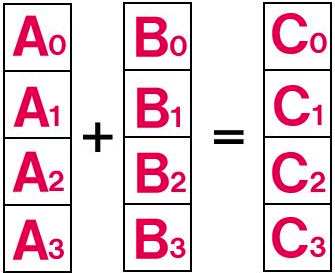 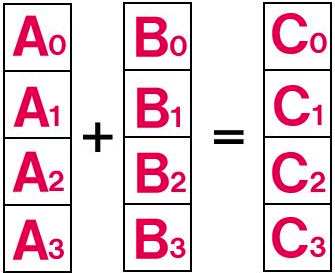 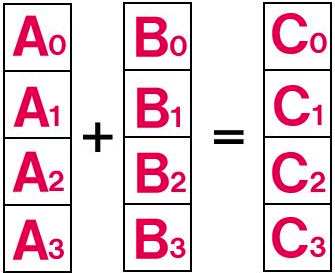 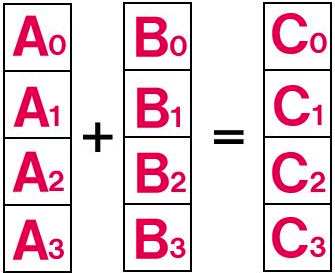 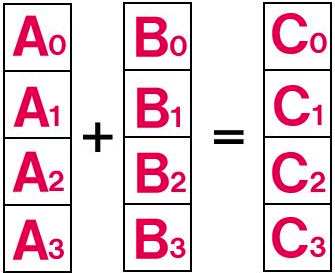 2014/02/14
宇宙科学情報解析シンポジウム
12
Sakuraライブラリ：特長③CPU世代に応じた最適化
CPU世代毎に最適化されたオブジェクトコードを持ち、実行時（SAKURAの初期化時）に適切なコードが選択される
現在はMMX/SSE (128ビット幅）とIntel AVX（256ビット幅）をサポート
OptimizedImplementationFactory
AVX以外
AVX
実行時（初期化時）に選択
OptimizedImplementationFactoryDefault
GetXXXImpl()
GetYYYImpl()
OptimizedImplementationFactoryAfterSandyBridge
GetXXXImpl()
GetYYYImpl()
2014/02/14
宇宙科学情報解析シンポジウム
13
性能評価
SAKURAベースの性能評価用アプリケーションを作成
CASAで同内容の解析スクリプトを作成して比較
Common Astronomy Software Applications
ALMAのデータ解析ソフトウエア
シリアル処理主流の典型的アプリケーションとして
測定環境
CPU: Intel® Xeon® CPU E5-1650 @ 3.20GHz 6 cores x 1CPU (12 Threads) 
Memory: 64GB
Disk: 3TB (512GB SSD × 6, RAID0)
2014/02/14
宇宙科学情報解析シンポジウム
14
[Speaker Notes: e2eRduceという言葉は出さない
vtune amplifierの絵を出す]
性能評価用アプリケーション
解析スレッドで解析処理を並列に行う
処理単位はスペクトル1本に対する一連の解析処理
処理結果の書込みをI/Oスレッドに依頼したら次の解析処理に移る
入出力はI/Oスレッドでシリアルに行う
パイプライン処理
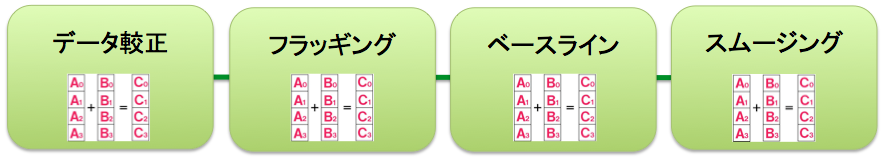 パイプライン処理
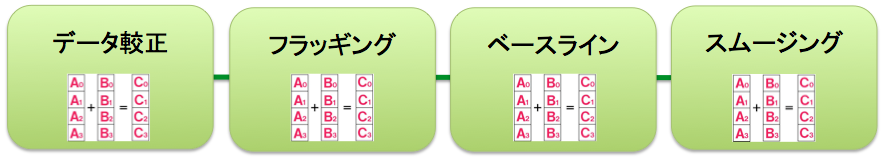 パイプライン処理
解析スレッド
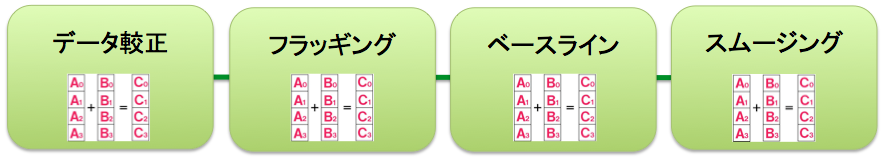 解析スレッド
パイプライン処理
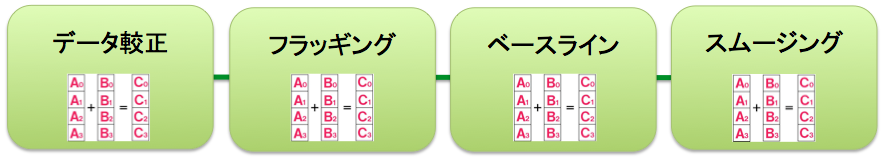 解析スレッド
解析スレッド
読み込み
書き込み
I/Oスレッド
入力データ
出力データ
2014/02/14
宇宙科学情報解析シンポジウム
15
[Speaker Notes: 解析スレッド色がみにくい
パイプライン処理の四角の横幅を縮める
並列化×ベクトル化
ベクトル化やってます的な絵をはめこむ
「パイプライン処理」という言葉に気をつける

----- 会議メモ (2014/02/10 16:25) -----
e2eReduceという言葉を表に出さない方がよい
----- 会議メモ (2014/02/13 16:26) -----
入力データ・出力データはディスク（円筒形アイコン）にする

考察の前に同じ内容のスライドにI/Oネックの説明を追加したものを加える]
測定結果
スペクトル数4万本
1本は長さ3840のfloat配列 
処理速度 ≡
スペクトル数
処理速度の比較
処理速度
処理時間（秒）
5000
× 20
× 10
1000
SAKURA
CASA
2
4
6
8
10
12
最大スレッド数
※処理時間にはI/Oも含む
※最大スレッド数はI/Oスレッドを含まない
2014/02/14
宇宙科学情報解析シンポジウム
16
[Speaker Notes: 160ms だとすると観測時間 400秒（アンテナ4台×spw4つ）]
考察
SAKURAはCASAより10〜20倍速い
SAKURA（シリアル）はCASAのおよそ10倍速い
ベクトル化の効果は最大4倍（256ビット = double × 4）
余計なデータコピーの低減も効いている
マルチスレッド化がそれほど効いていないようにみえる
スレッド数を増やしても実質6並列程度
I/Oネックである
「一括処理」モードでは速度が向上する（右図）
処理開始時にデータを全て読み込み、処理終了後にまとめて書き出す
処理速度
（I/O除く）
処理速度の推移（一括処理）
30000
20000
一括処理ではスレッドが
有効活用されて速度が
向上する
10000
0
2
4
6
8
10
12
最大スレッド数
2014/02/14
宇宙科学情報解析シンポジウム
17
[Speaker Notes: vtuneの絵]
処理はI/Oネックである
解析スレッドの処理にI/Oの速度が追いついていない
解析スレッドは次のデータを受け取るまで遊んでいる
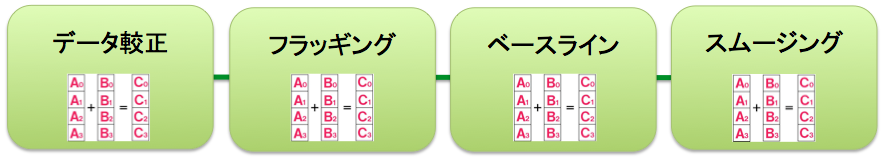 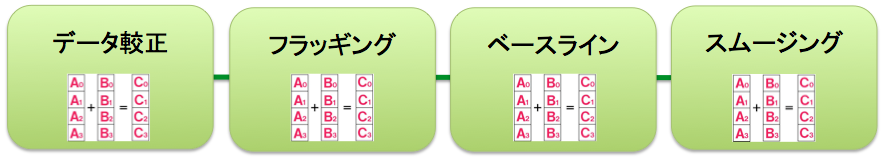 解析スレッド
I/Oスレッド
ディスク
2014/02/14
宇宙科学情報解析シンポジウム
18
[Speaker Notes: 解析スレッド色がみにくい
パイプライン処理の四角の横幅を縮める
並列化×ベクトル化
ベクトル化やってます的な絵をはめこむ
「パイプライン処理」という言葉に気をつける

----- 会議メモ (2014/02/10 16:25) -----
e2eReduceという言葉を表に出さない方がよい
----- 会議メモ (2014/02/13 16:26) -----
入力データ・出力データはディスク（円筒形アイコン）にする

考察の前に同じ内容のスライドにI/Oネックの説明を追加したものを加える]
CPU使用率
通常処理
1200%
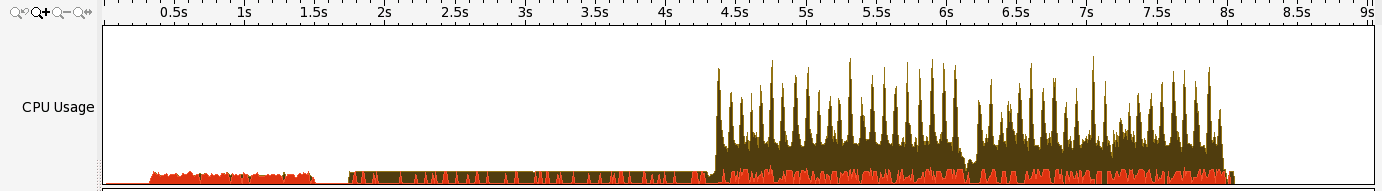 0%
一括処理
1200%
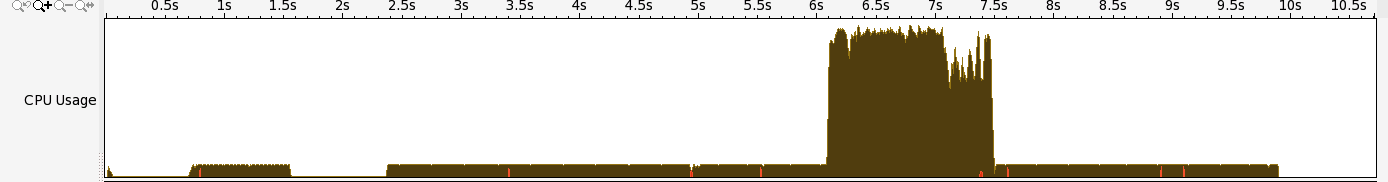 0%
2014/02/14
宇宙科学情報解析シンポジウム
19
まとめと今後の展望
まとめ
高速データ解析ライブラリSakuraを開発した
ベクトル化の徹底活用
スレッドセーフな実装
CPU世代に応じた最適化
ALMA単一鏡データの解析は、Sakuraを使えば10〜20倍の高速化が見込める
今後の展望
ALMAのデータ解析を高速化
観測データのクイックルックへの応用
おおざっぱに処理したデータを準リアルタイムで表示
機能のさらなる充実による汎用化
2014/02/14
宇宙科学情報解析シンポジウム
20
[Speaker Notes: ----- 会議メモ (2014/02/10 16:25) -----
クイックルックという言葉がわかりにくい
----- 会議メモ (2014/02/13 16:26) -----
クイックルックー＞リアルタイムプレビュー

参入はわかりにくい

単一望遠鏡ー＞単一鏡]